Тема 3. Процедура розгляду справ ЄСПЛ
Михайло Савчин,			д.ю.н., доц., директор Центру 			правотворчості УжНУ			радник Голови КСУ (2008 – 2010)
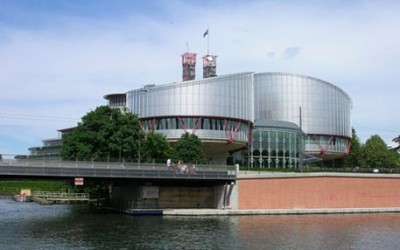 Процедура розгляду справ ЄСПЛ
Юрисдикція ЄСПЛ та основні критерії прийнятності скарг до ЄСПЛ.

Учасники розгляду справ у ЄСПЛ. 

Порядок розгляду справ ЄСПЛ. 

Особливості розгляду справи Великою палатою.
1. Юрисдикція ЄСПЛ та основні критерії прийнятності скарг до ЄСПЛ
права, що захищаються ЄКПЛ (ratio materiae), 
правило шестимісячного строку (ratio temporis), 
вичерпання національних засобів правового захисту, 
res judicata, 
зловживання правом на звернення, 
принциповість порушення гарантовано ЄКПЛ права.
2. Учасники розгляду справ у ЄСПЛ.
Заявники: 
держави-учасниці РЄ, 
громадяни, 
неурядові організації, 
групи осіб, які потерпіли від порушення ЄКПЛ. 
Урядові представники. 
Правила участі третьої сторони. 
Свідки, експерти.
Участь комісара РЄ з прав людини.
3. Порядок розгляду справ ЄСПЛ.
Відкриття провадження у справі. 
Вилучення заяв із реєстру справ. 
Досягнення дружнього регулювання на будь-якій стадії провадження. 
Слухання справ у відкритому засіданні. 
Порядок ухвалення рішень.
Умови прийнятності скарги (стаття 35 Конвенції)
1. - вичерпано всі національні засоби юридичного захисту;
	- впродовж шести місяців від дати постановлення остаточного рішення на національному рівні.
2. Суд не розглядає жодної індивідуальної заяви, поданої згідно зі статтею 34, якщо вона:
a) є анонімною; або
b) за своєю суттю є ідентичною до заяви, що вже була розглянута Судом чи була подана на розгляд до іншого міжнародного органу розслідування чи врегулювання, і якщо вона не містить нових фактів у справі.
3. Суд оголошує неприйнятною будь-яку індивідуальну заяву, подану згідно зі статтею 34, якщо він вважає:
a) що ця заява несумісна з положеннями Конвенції або протоколів до неї, явно необґрунтована або є зловживанням правом на подання заяви;
або
b) що заявник не зазнав суттєвої шкоди, якщо тільки повага до прав людини, гарантованих Конвенцією і протоколами до неї, не вимагає розгляду заяви по суті, а також за умови, що на цій підставі не може бути відхилена жодна справа, яку національний суд не розглянув належним чином.
Умови прийнятності скарг та доступ до ЄСПЛ
право на доступ до суду, закріплене у 6 § 1 Конвенції, не є абсолютним: воно може бути піддане допустимим обмеженням, оскільки вимагає за своєю природою державного регулювання. Держави-учасниці користуються у цьому питанні певною свободою розсуду. Однак Суд повинен прийняти в останній інстанції рішення щодо дотримання вимог Конвенції; він повинен переконатись у тому, що право доступу до суду не обмежується таким чином чи такою мірою, що сама суть права буде зведена нанівець. Крім того, подібне обмеження не буде відповідати ст. 6 § 1, якщо воно не переслідує легітимної мети та не існує розумної пропорційності між використаними засобами та поставленою метою (див. Prince Hans-Adam II of Liechtenstein v. Germany).
Вилучення заяв із реєстру (стаття 37 Конвенції)
Суд може на будь-якій стадії провадження у справі прийняти рішення про вилучення заяви з реєстру, якщо обставини дають підстави дійти висновку:
a) що заявник не має наміру далі підтримувати свою заяву; або
b) що спір уже вирішено; або
c) що на будь-якій іншій підставі, встановленій Судом, подальший розгляд заяви не є виправданим.
4. Особливості розгляду справи Великою палатою.
Передання рішення на розгляд Великої палати. 
Особливості судового розгляду Великою палатою. 
Порядок ухвалення остаточного рішення у справі.
Передання справи на розгляд Великої палати (стаття 43 Конвенції)
1. Упродовж трьох місяців від дати ухвалення рішення палатою будь-яка сторона у справі може, у виняткових випадках, звернутися з клопотанням про передання справи на розгляд Великої палати.
2. Колегія у складі п'яти суддів Великої палати приймає таке клопотання, якщо справа порушує серйозне питання щодо тлумачення або застосування Конвенції чи протоколів до неї або важливе питання загального значення.
3. Якщо колегія приймає клопотання, Велика палата вирішує справу шляхом постановлення рішення.
Дякую за увагу!
Михайло Савчин,д.ю.н., доц.,msavchyn@bigmir.net